Conservation Coaches Network Nouvelle formation des coachs
Classement des menaces
À la recherche des menaces critiques
Quel site est le mieux conservé ?
Classement des menaces
Quel site est le mieux conservé ?
Classement des menaces
Quelle est la question ?
Classement des menaces
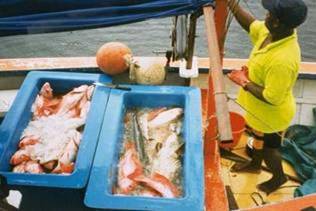 Menaces directes : Actions ou événements induits par l’hommequi dégradent directement une ou plusieurs cibles de conservation


Les menaces directes sont : 
Habituellement des activités humaines, mais elles peuvent être des 
phénomènes naturels altérés par les activités humaines ou dont l’impact est accru par les activités humaines 
	(ex : réchauffement climatique; tsunami qui menace la dernière population restante d’un rhinocéros asiatique)
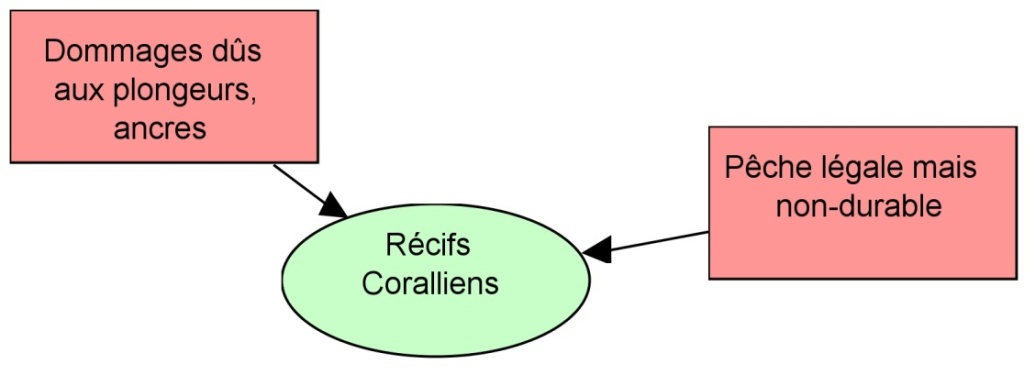 Menace directevs. Stress ?
Classement des menaces
Menace directe : Actions ou événements induits par l’homme qui dégradent directement une ou plusieurs cibles de conservation. Une menace directe possède au moins un acteur associé. 
	Exemple : développement résidentiel
Stress : impact biophysique de cette action sur la cible : un aspect altéré d’une cible. Un stress unique peut être causé par de multiples menaces
Exemples : fragmentation des habitats, mortalité élevée
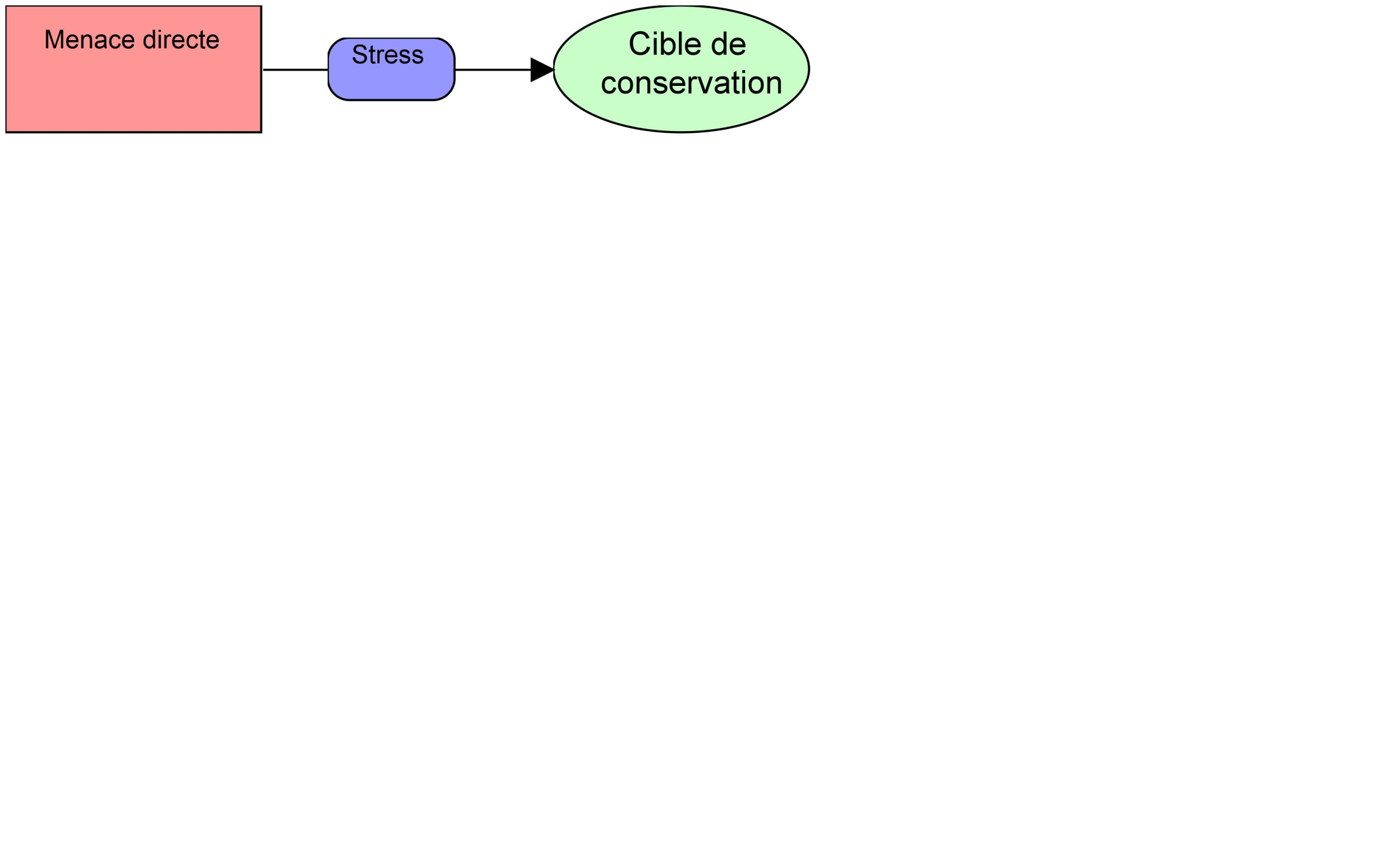 Menace directevs. Stress
Classement des menaces
[Speaker Notes: Point out how same stresses can be caused by 2 different threats – logging and agriculture; Dams and climate change could also both affect river levels]
Menace directe 
vs. menace indirecte
Classement des menaces
Menace directe : une action faite par l’homme qui dégrade une cible de conservation ou de gestion des ressources. Une menace directe possède au moins un acteur associé. 	Exemple : développement résidentiel
Menace indirecte/facteur contribuant/moteur (définition courte) : un facteur institutionnel, sociétal, culturel ou économique qui influence une menace directe
Exemples : besoin de revenu, manque de connaissance, faibles capacités
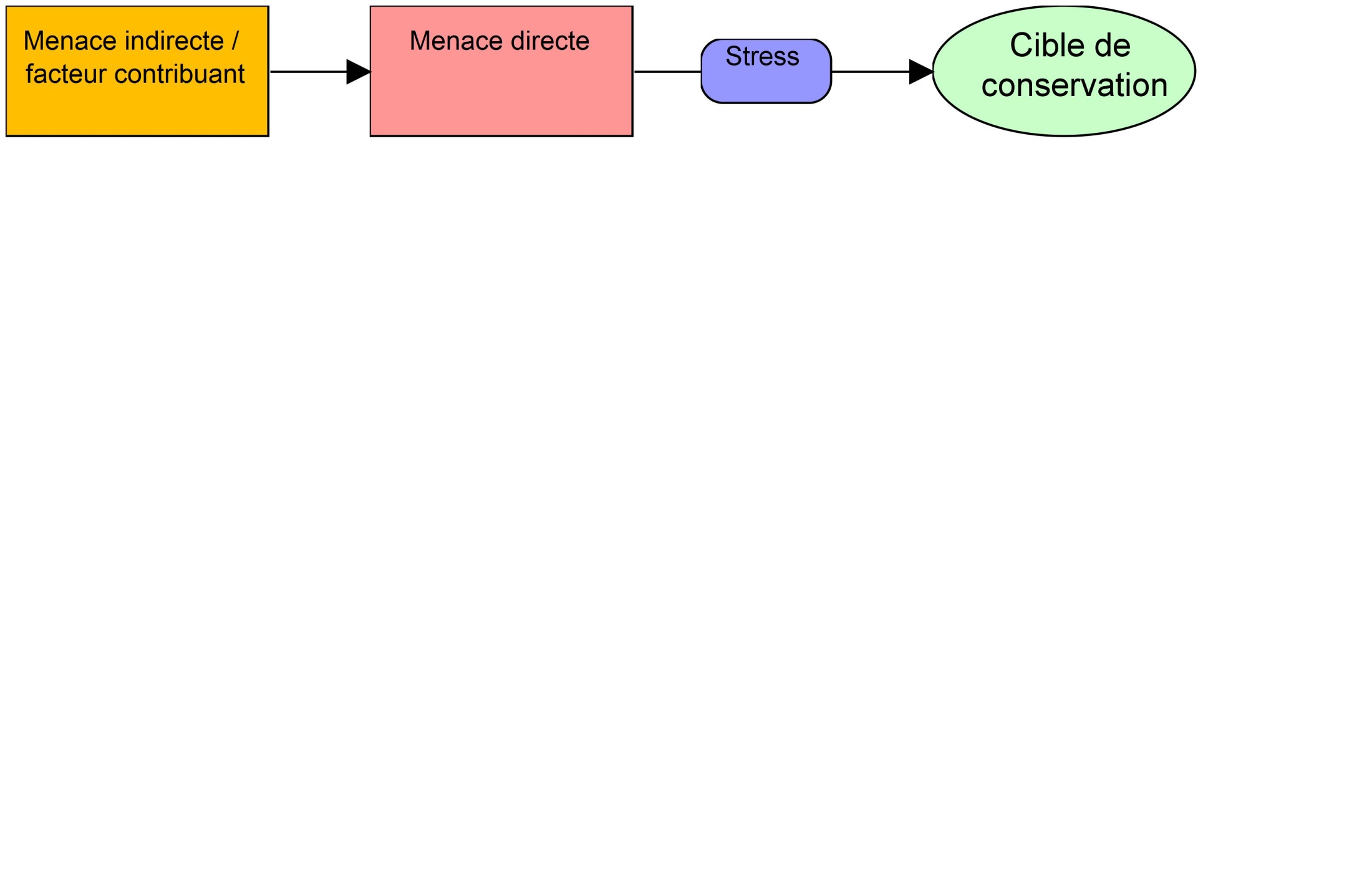 Points clés pour introduire cette étape
Classement des menaces
Menaces directes
Menaces indirectes
Cibles de biodiversité
Equipe du projet
Opportunités
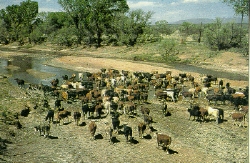 Vaches ?
Bovins ?
Bétail ?
Pâturage ?
Élevage ?
Points clés pour introduire cette étape
Classement des menaces
Disponible sur www.conservationmeasures.org
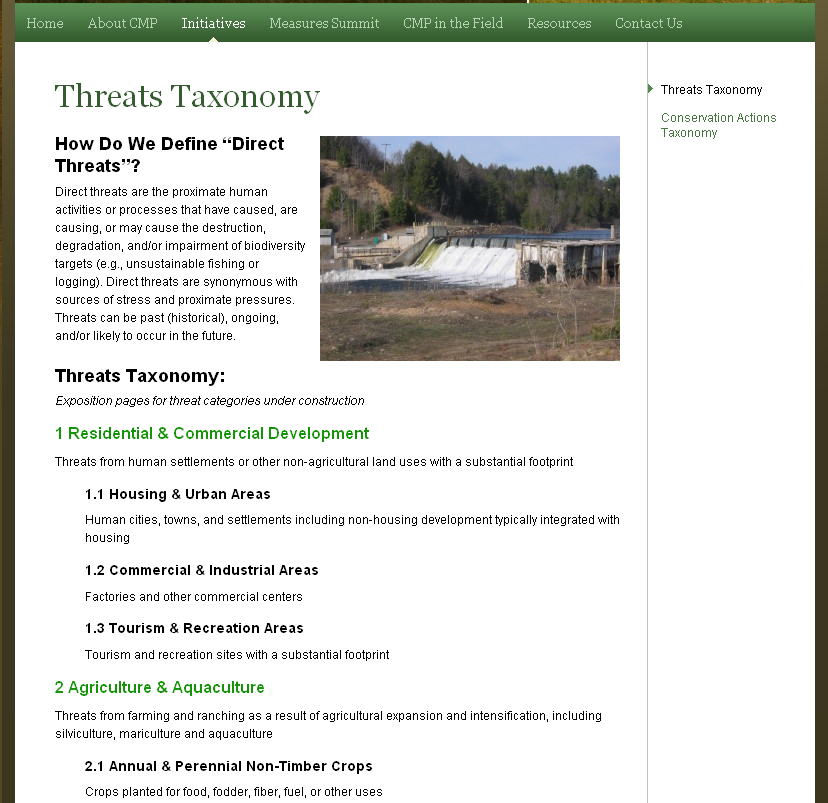 [Speaker Notes: Taxonomy helps teams consider all the direct threats that occur in their site as well as facilitate cross-project learning with a standard language.]
Points clés pour introduire cette étape
Classement des menaces
Classement des menaces les plus communs :
Classement des menaces basé sur les stress :
Évalue la portée (ou étendue) et la gravité (magnitude) du stress sur la cible ainsi que la contribution et l’irréversibilité de chaque menace directe sur le stress
Classement simple des menaces :
Évalue la portée (ou étendue), la gravité et l’irréversibilité de la menace directe seulement
Points clés pour introduire cette étape
Classement des menaces
[Speaker Notes: Where did the criteria come from? Once again, shows origins of the approach used by the Open Standards]
Points clés pour introduire cette étape
Classement des menaces
Miradi utilise un système de règles pour combiner les notes
Portée + Gravité = Ampleur de la Menace
Ampleur de la Menace + Irréversibilité = Evaluation de la Menace
[Speaker Notes: Miradi combines scope and severity ratings to get the overall threat magnitude rating for each threat on each target, using the following rule-based system: 
Miradi then combines the threat magnitude rating with the irreversibility rating using the following rule-based system:]
Points clés pour introduire cette étape
Classement des menaces
Miradi fait la somme des trois critères
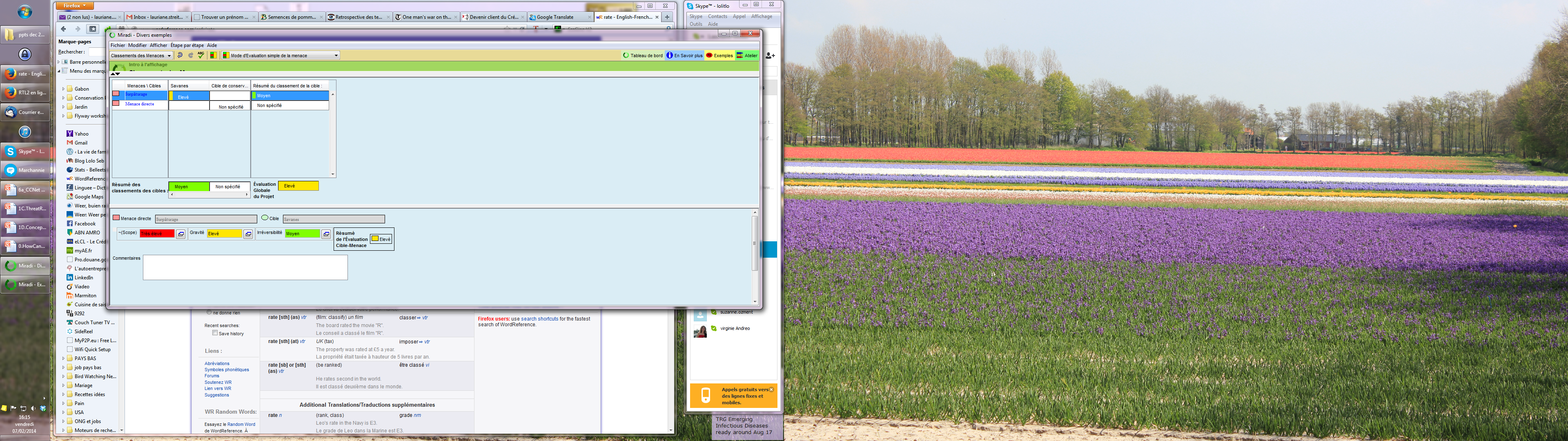 [Speaker Notes: Finally, Miradi summarize threats at the level of the whole project, using the same 2-prime and 3-5-7 rules but applied across to the values in the far right column. 

So, in this case, the 2 very high summary values for threats result in a very high score for the project as a whole.]
Points clés pour introduire cette étape
Classement des menaces
Miradi fait la somme parmi toutes les cibles et les menaces
menace
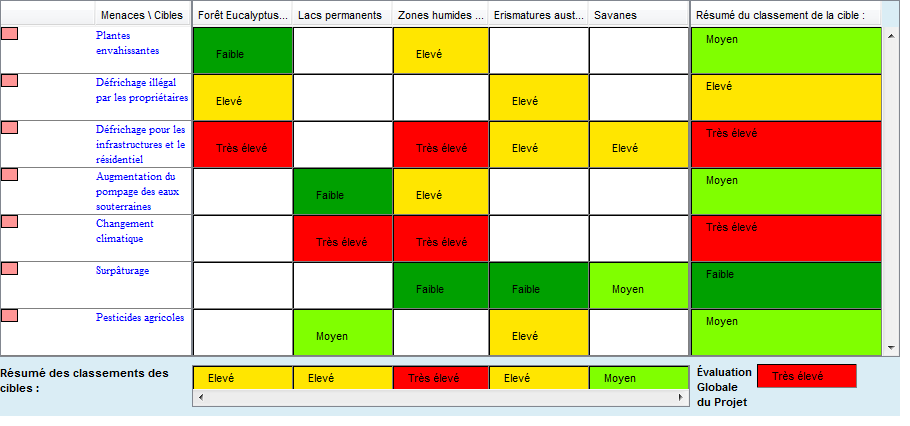 Règles 3-5-7 :
3 Elevé = 1 Très élevé
5 Moyen = 1 Elevé
7 Faible = Moyen
2 règles majeures :
Besoin d’au moins 2 du même niveau
[Speaker Notes: To calculate these summaries, Miradi the 2-prime rule:

Which says, that you need at least 2 of a particular value within a row or column to receive that level as the row or column total.

This is best understood by example..

So, the threat clearing for residential developed, received a Very High summary score, because two or more targets received a very high rating for this threat. 

Overgrazing, on the other hand, received a low summary score, because only one target received a score of medium.  If a second target, like blue-billed ducks, had received a medium score, then the summary would also be medium.  -

Within the 2-prime rule, Miradi uses a second rule called the 3-5-7 rule:
Here, 3 highs within a column or row equivalent to receiving 1 Very High value

5 mediums are equal 1 high
And 7 lows equal a medium

If these rules aren’t crystal clear to you, you read them in detail within Miradi and explore what happens when you change values.]
Questions critiques à poser à l’équipe
Classement des menaces
Ont-ils pris en compte toutes les menaces (ou les AEC s’ils utilisent un classement basé sur le stress) ? Y-a-t-il quelque chose qui manque ?

Des surprises avec le classement obtenu ? Explorer les idées expliquant pourquoi ceci pourrait être le cas

Explorer s’il y a sur-classements

Rechercher les “comptages doubles” des menaces directes ou des stress
Chercher les spécificités des menaces directes classées “Elevé”
Tôt ou tard le diable se retrouvera dans les détails
[Speaker Notes: Very high remember = a threat that will eliminate or severely degrade a target across its entire range within 10 years!]
Problèmes courants et recommandations
Classement des menaces
Problème : comment aborder les menaces historiques ? 

“Fautes du passé”  = viabilité plus faible

“Fautes du futur”  = menaces
[Speaker Notes: “Stresses” can sometimes trip up a team.  Think of these as the observed condition.  E.g. “the patient has high blood pressure”   Sources are the possible causitive agents (e.g. too much salt in the diet, block artery, etc.)   

It is helpful to understand whether something that happened in the past but is no longer occurring is what is responsible for the lower viability scores now.  If that is the case, that the actual cause of the problem is no longer at play – the action may be more about restoration than it is about addressing a current “threat.”

“Threats” are something currently occurring or likely to occur that is either actively compromising our targets or likely to be coming at them.  These we would need to address at the  “source”.

That is what we mean by “Sins of the past”  = lower viability... Versus “Sins of the future”  = threats]
Problèmes courants et recommandations
Classement des menaces
Problème : qu’en est-il de la directive de 10 années pour le classement des menaces ?

Fonctionne pour tout sauf pour certaines espèces envahissantes et certaines sources insidieuses/persistantes/à long terme telles que le changement climatique
Problèmes courants et recommandations
Classement des menaces
Problème : A quel moment grouper vs. séparer les menaces ?

Dans le doute, il est préférable de séparer au début
Séparer si les acteurs sont différents et nécessiteront différentes stratégies (ex : pêche artisanale vs. industrielle)
Et ensuite utilisez la “taxonomie des menaces courantes” de l’UICN pour examiner la perspective que le regroupement peut fournir 
De même, voir si le fait de séparer “dilue” artificiellement le classement des menaces
Problèmes courants et recommandations
Classement des menaces
Problème : Classement des menaces simple ou basé sur les stress ? 

Le classement simple est plus rapide. Utilisez-le si vous sentez qu’il va donner une bonne approximation de l’importance des différentes menaces. 
Le classement basé sur le stress est plus rigoureux mais prend beaucoup plus de temps. Utilisez-le quand la source du problème n’est pas claire immédiatement
Problèmes courants et recommandations
Classement des menaces
Problème : Qu’en est-il des menaces catastrophiques potentielles de probabilité inconnue et d’impact inconnu ?

“User Override” (choix de l’utilisateur) fonctionne : meilleure supposition de l’équipe
Problèmes courants et recommandations
Classement des menaces
Problème : les perturbations naturelles (ex : ouragans) sont-elles des stress ?

Non, sauf si elles ont été exacerbées par une source connue (ex : excès de CO2)
Problèmes courants et recommandations
Classement des menaces
Problème : qu’en est-il des impacts cumulatifs ?

L’algorithme de classement de Miradi prend en charge une source qui cause des stress multiples, mais pas des sources multiples qui causent des stress multiples pouvant avoir un impact cumulatif
Astuces utiles
Classement des menaces
Utilisez des cercles simples et des pourcentages pour illustrer les concepts de quantification de la portée, de la gravité et de l’irréversibilité pour les premières évaluations. Cela peut aider une équipe à démarrer. 

Encouragez les équipes à se référer aussi souvent que possible aux définitions de Très Elevé, Elevé, Moyen et Faible pour assurer une évaluation la plus cohérente possible

Les équipes surclassent souvent les menaces futures en laissant les conditions écologiques actuelles se glisser dans leur conscience. Ceci est déjà comptabilisé dans une viabilité  “Faible” ou “Moyen”.
Astuces utiles
Classement des menaces
Autant que possible, décrire explicitement les menaces liées aux changements climatiques en termes de comment ils pourraient impacter les cibles. 

Faire la somme des menaces par cibles, pas par sites, afin d’obtenir des informations utiles pour les stratégies multizones

Un autre test à prendre en considération pour les classements basés sur les stress… 
Un stress “Très élevé” doit réduire un attribut clé à “Faible”
Un stress “Elevé” doit réduire un attribut clé à “Moyen”